Практическое занятие №1
Телосложение человека. Пропорции тела.
Пропорции тела – это соотношения размеров отдельных частей тела (туловища, конечностей и их сегментов)
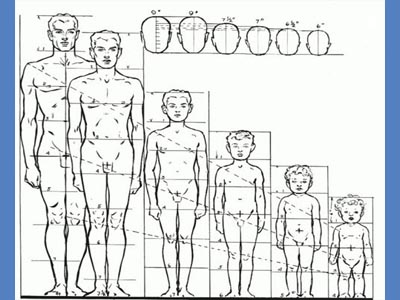 Возрастные изменения пропорций тела.
КМ — средняя линия. 
Цифры справа показывают соотношения частей тела у детей и взрослых, 
цифры внизу — возраст.
Пропорции тела и возраст человека
Возрастные различия в пропорциях тела общеизвестны: ребенок отличается от взрослого относительно короткими ногами, длинным туловищем, большой головой. Для характеристики возрастных изменений пропорций тела можно выражать размеры у детей в долях величины этих размеров у взрослых, приняв их за единицу.
Данные возрастных изменений пропорций тела у мальчиков:
Пропорции тела и половые различия
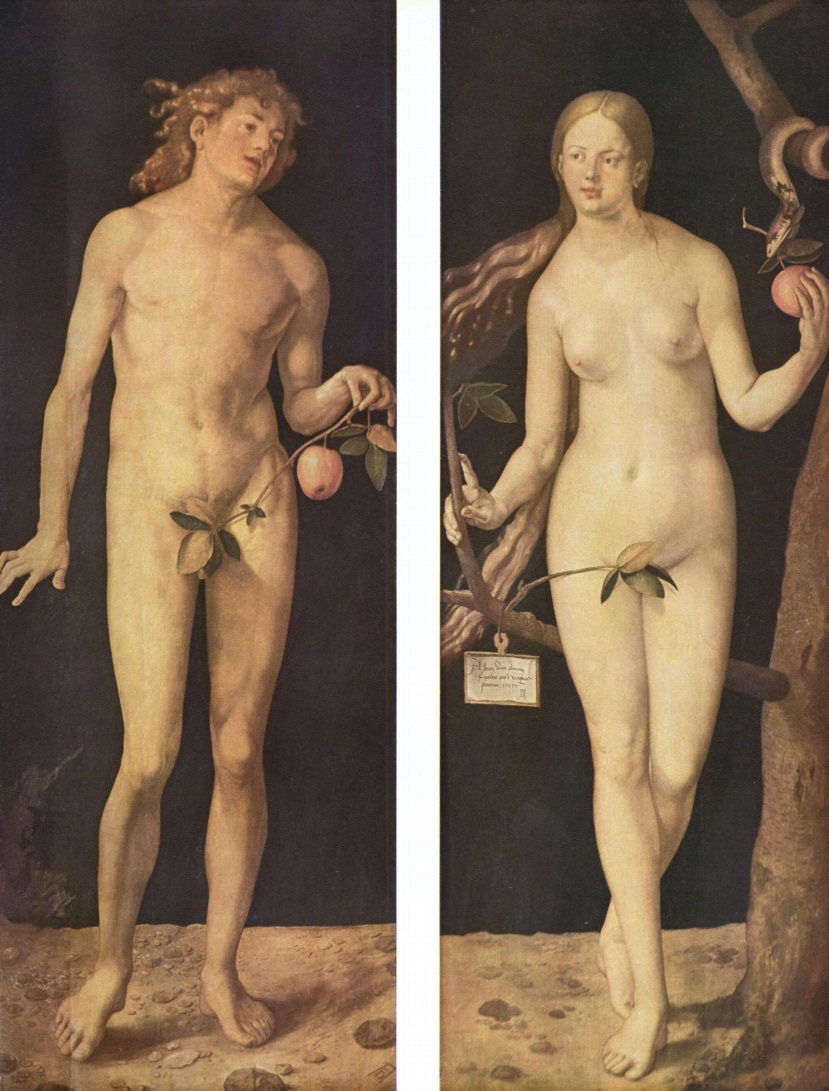 В среднем, женщины отличаются от мужчин большей шириной таза и меньшей шириной плеч (в % длины тела). 
Длина руки и длина ноги в процентах длины тела примерно одинакова в обоих полах.
Гармоничность пропорций тела является одним из критериев при оценке состояния здоровья человека.
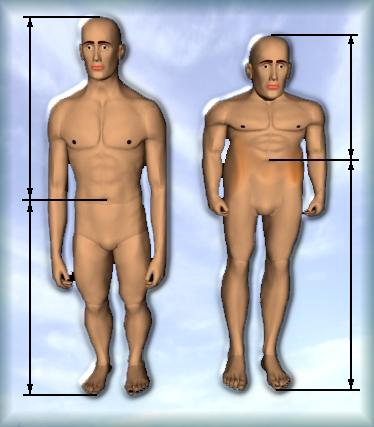 На основании вычисления пропорций тела в анатомии выделяют три основных типа телосложения человека:
Мезоморфный
 Брахиморфный
Долихоморфный
мезоморфный тип
люди, анатомические особенности которых приближаются к усредненным параметрам нормы (с учетом возраста, пола и т. д.)
брахиморфный тип
У людей преобладают поперечные размеры, хорошо развита мускулатура, они не очень высокого роста. 
Сердце расположено поперечно благодаря высоко стоящей диафрагме. 
Легкие более короткие и широкие, петли тонкой кишки расположены преимущественно горизонтально.
долихоморфный тип
Люди отличаются преобладанием продольных размеров, имеют относительно более длинные конечности, слабо развитые мышцы и тонкую прослойку подкожного жира, узкие кости. 
Диафрагма у них расположена ниже, поэтому легкие длиннее, а сердце расположено почти вертикально.
Гипостенический (долихоморфный) тип телосложения имеет предрасположенность к заболеваниям органов дыхания, гастритам и язвам желудка (двенадцатиперстной кишки) с пониженной кислотностью. Повышен риск артериальной гипотонии. У людей с этим типом телосложения чаше других наблюдается вегето-сосудистая дистония.
Нормостенический (мезоморфный) тип телосложения имеет предрасположенность к таким заболеваниям как ревматизм, гастрит и язва желудка (двенадцатиперстной кишки) с повышенной кислотностью. Чаще других у представителей этого типа телосложения диагностируется гипертония.
Гиперстенический тип телосложения имеет предрасположенность к таким заболеваниям как атеросклероз, сахарный диабет, заболеваниям печени, нарушения обмена веществ (в том числе ожирение). Обычно артериальное давление выше нормы. С другой стороны представители этого типа значительно лучше противостоят простудным заболеваниям и заболеваниями органов дыхания.